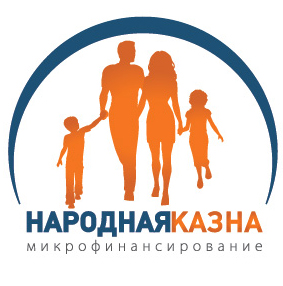 «Гайдаровские чтения» г. Улан-Удэ, 14 мая 2012 г.
Генеральный директор 
ООО МФО «Народная Казна» 
Лучанинов С.Н.
Член Правления 
Группы Компаний
 «Народная Казна»
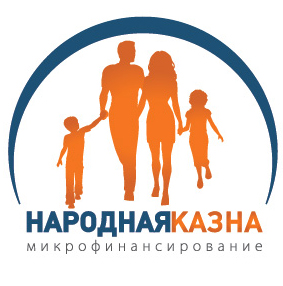 Группа компаний «Народная Казна»
Опционная франшиза
 ГК «Народная Казна» для региональных предпринимателей как 
социально ответственный бизнес

www.narodnayakazna.com
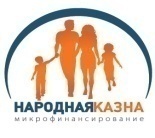 Микрофинансирование
Микрофинансирование -  розничные финансовые услуги на небольшие суммы, предназначенные для клиентов, имеющих низкий уровень дохода, или не имеющих доступа к традиционным финансовым услугам, а также корпоративные услуги для сектора малого и среднего бизнеса. 
Содержание микрофинансовых технологий сводится к тому, чтобы сделать финансово оправданным предоставление полного спектра финансовых услуг малообеспеченному населению, малому и микро-бизнесу. 
В отличие от микрофинансирования, традиционные технологии кредитования не позволяют масштабно работать c данными категориями клиентов. 
МФО ориентированы в т.ч.на помощь стартующим предприятиям, которые не могут получить кредит в банках. Быстро формирующийся в последнее время новый класс участников рынка – частные коммерческие микрофинансовые организации – вносят существенный вклад в повышение доли на рынке ранее незадействованных коммерческих и инвестиционных ресурсов, мы инвестируем в малые и микропредприятия, которые не являются банковскими субъектами 
Микрофинансирование является ярким представителем сектора «социального предпринимательства», подразумевающего осуществление предпринимательской деятельности для решения социальных задач как основной цели деятельности.
Опцион ГК «Народная Казна» - один из эффективных инструментов
(c) 2012 г., Группа Компаний "Народная Казна"     www.narodnayakazna.com
3
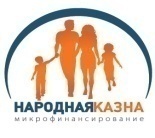 О группе компаний «Народная Казна» (текущая структура бизнеса)
ООО МФО «Народная Казна» 
Управление развитием филиальной сети представительств и партнеров 
Выдача микрозаймов частным лицам
ООО «Интергарант» 
Выдача микрозаймов юридическим лицам и ИП 
Размещение  средств физических, юридических лиц и ИП
ЗАО ТД «Народная Казна» 
Управление  брендом и маркетинговыми коммуникациями 
Управление вложенными средствами  физических и юридических лиц 
Управление краткосрочной ликвидностью  компаний 
Управление  франчайзинговой и опционной  деятельностью 
Вексельная программа 
ЦОД и КЦ «Народная Казна»
(c) 2012 г., Группа Компаний "Народная Казна"     www.narodnayakazna.com
4
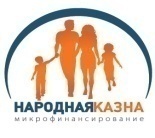 Опционная франшиза ГК «Народная Казна»
Эффективное вложение свободных  средств компании-партнера 
 Высокая доходность 
Быстрая окупаемость 
Технологичность
Работа на быстро растущем рынке 
Востребованность продуктовой линейки 
Возможность повышения социального статуса и позиций в регионе как социально значимой компании
(c) 2012 г., Группа Компаний "Народная Казна"     www.narodnayakazna.com
5
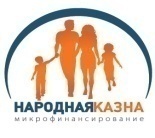 Аудитория продукта
финансовые консультанты 
кредитные брокеры
микрофинансовые организации на местах 
компании и ИП, диверсифицирующие свою деятельность располагающие  свободными средствами
распределенные региональные компании
(c) 2012 г., Группа Компаний "Народная Казна"     www.narodnayakazna.com
6
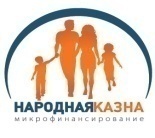 Что получает  партнер ГК «Народная Казна» по опциону
ГК «Народная казна» предоставляет партнеру:
Бренд и поддержку бренда (торговый знак, фирменный стиль, продвижение в РФ – в каналах СМИ и интернет, наружная реклама - в квоте региона)
Уникальный портфель микрофинансовых продуктов (микрозаймы для физических лиц, микрозаймы для юридических лиц и индивидуальных предпринимателей)
Защиту персональных данных текущих и потенциальных клиентов (система передачи и обработки данных) – собственный современный ЦОД и контакт-центр
Модель организации бизнеса и финансовую модель, в т.ч. систему мотивации для собственных сетей партнера 
Систему взаимоотношений с клиентами, в т.ч. специализированное ПО.
Уникальную систему эффективного специализированного скоринга
 Службу безопасности и систему взыскания долгов
Опыт и консультации
Обучение персонала на регулярной основе
Юридическое сопровождение
Постоянную информационную и экспертную поддержку
(c) 2012 г., Группа Компаний "Народная Казна"     www.narodnayakazna.com
7
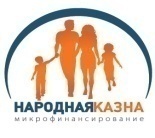 Преимущества опционной схемы перед традиционной франшизой I
Отсутствие платы за интеллектуальную собственность и сервис (паушальный взнос) – «входного билета»
Комплексность сервиса 
Широкая линейка продуктов, адаптированных под конкретный регион 
Высокая чистая доходность для инвестора 
Возможность реинвестирования средств
Система минимизации рисков по вложенным средствам
Простота старта и минимальные вложения 
Возможность кредитования со стороны ГК 
Фиксация портфеля и ежемесячная выплата доходности
(c) 2012 г., Группа Компаний "Народная Казна"     www.narodnayakazna.com
8
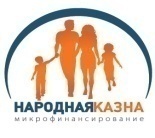 Преимущества опционной схемы перед традиционной франшизой II
Понятная, удобная и прозрачная форма сотрудничества
Открытая система взаиморасчетов 
Использование методологии и финансовой модели ГК «Народная Казна» 
Использование ресурсов ГК «Народная Казна» в приоритетном режиме
Формирование собственного портфеля 
Развитие бизнеса за счет создания агентской сети 
Отсутствие затрат на администрирование основных процессов
Переподчинение текущей региональной сети в ведение партнера – отсутствие капитальных затрат на создание базовой сети
(c) 2012 г., Группа Компаний "Народная Казна"     www.narodnayakazna.com
9
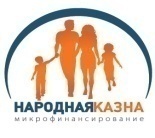 Юридическая база опциона
Федеральный закон «О микрофинансировании и микрофинансовых организациях» № 151-ФЗ 
Федеральный закон «О персональных данных» № 152-ФЗ
Гражданский кодекс РФ
Опционный договор 
Агентский договор
 Договор займа
(c) 2012 г., Группа Компаний "Народная Казна"     www.narodnayakazna.com
10
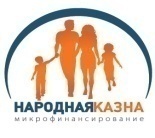 Требования к партнеру
Минимальный опыт ведения розничного бизнеса 
Наличие свободных средств* 
Порядочность и ответственность
Готовность много работать 
Готовность к обучению



*достаточность средств для региона-таргета
(c) 2012 г., Группа Компаний "Народная Казна"     www.narodnayakazna.com
11
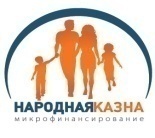 Задачи партнера в рамках агентского договора к опциону:
Выдача займа (реализация микрофинансовых продуктов для физических лиц, юридических лиц и ИП)
Прием оплаты в погашение займа 
Развитие сети 
Реклама и маркетинг на региональном уровне 
Реализация комплекса мер по предотвращению просрочки и невозвратов 
Участие в разработке продуктов под нужды региона 
GR в регионе 
 Реализация программ лояльности для клиентов
(c) 2012 г., Группа Компаний "Народная Казна"     www.narodnayakazna.com
12
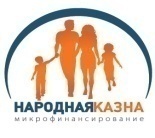 Стартовая стоимость опциона
(c) 2012 г., Группа Компаний "Народная Казна"     www.narodnayakazna.com
13
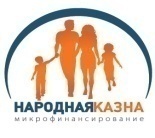 Рентабельность и доходность по опциону
(c) 2012 г., Группа Компаний "Народная Казна"     www.narodnayakazna.com
14
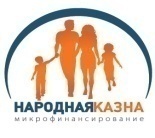 Основные результаты
За период с начала 2012 года по данной модели развиваются бизнесы партнеров в 4 субъектах Федерации 
Общая сумма договоров опциона составляет более 5 000 тыс. руб.
Плановый показатель до конца 2012 г. – более 20 000 тыс. руб.
Партнерами создано более 15 рабочих мест по диверсифицированному бизнесу
(c) 2012 г., Группа Компаний "Народная Казна"     www.narodnayakazna.com
15
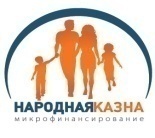 Социальная значимость опциона как модели бизнеса I
Создание рабочих мест в рамках развития агентской и субагентской сети в регионе 
Создание дополнительных рабочих мест в регионе вследствие финансирования микро= и малого бизнеса в регионе средствами партнера
 Формирование благоприятной финансовой бизнес-среды в регионе для  микро и малого бизнеса и стартапов
(c) 2012 г., Группа Компаний "Народная Казна"     www.narodnayakazna.com
16
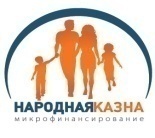 Социальная значимость опциона как модели бизнеса II
Решение проблем с финансированием микро и малых предприятий для закрытия кассовых разрывов– снижение социальной напряженности в регионе
Вследствие деятельности партнеров в финансировании микро и малого бизнеса последними создано более 50 рабочих мест
(c) 2012 г., Группа Компаний "Народная Казна"     www.narodnayakazna.com
17
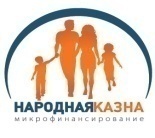 Контактная информация
Телефон/факс: + 7 495 661 20 55
Контакт-центр:   8 800 700 88 44
E-mail: info@narodnayakazna.com 
Адрес офиса: Московская область, Ленинский район,  			поселок Дубровка, ул. Каштановая, д.2., стр. 1
Сайт: www.narodnayakazna.com
(c) 2012 г., Группа Компаний "Народная Казна"     www.narodnayakazna.com
18